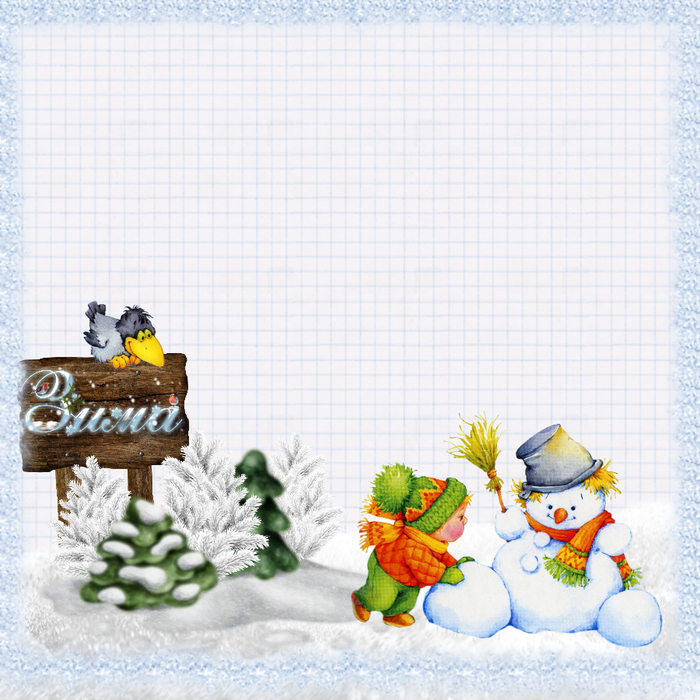 Муниципальное дошкольное образовательное учреждение
  «Детский сад №97»
Проект «Оформление зимнего прогулочного участка «Путешествие Колобка»
для детей второй младшей группы №8
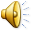 Подготовили:
Воспитатели
Белякова Мария Николаевна
Назарова Светлана  Николаевна
Саранск
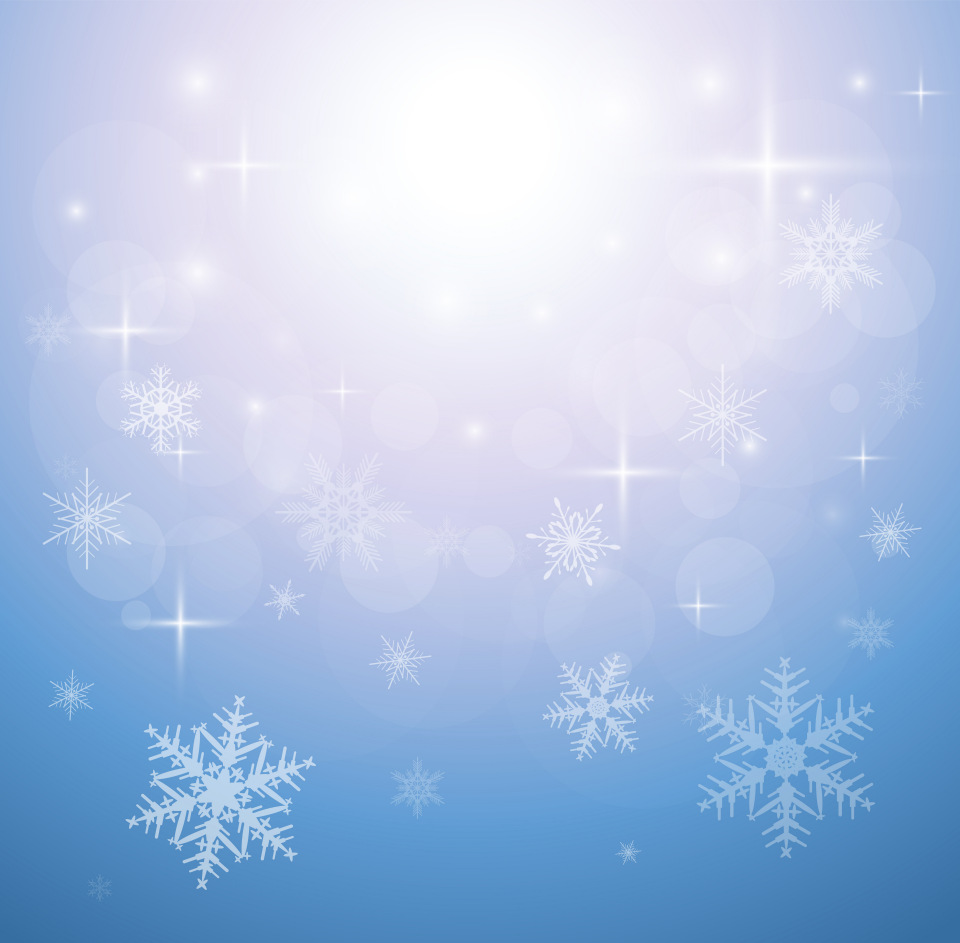 Зима –удивительное время года. Природа одевается в белый пушистый наряд, у детей появляется возможность кататься на санках, лыжах, сооружать различные постройки из снега.
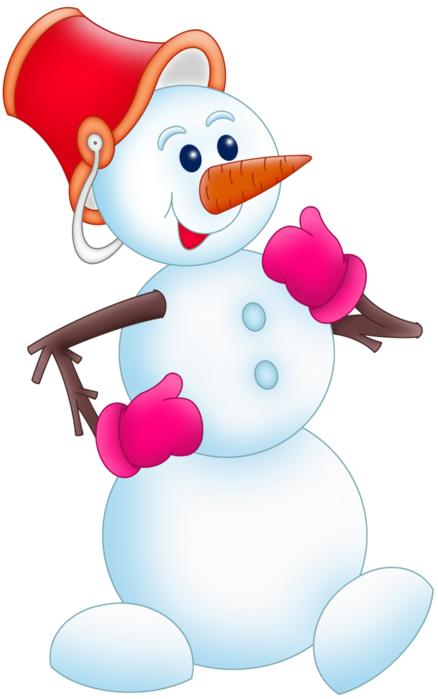 В  МДОУ было принято решение о создании благоприятных условий для воспитательно- образовательной работы с детьми в зимний период времени. Было принято решение о проекте 
« Путешествие Колобка»
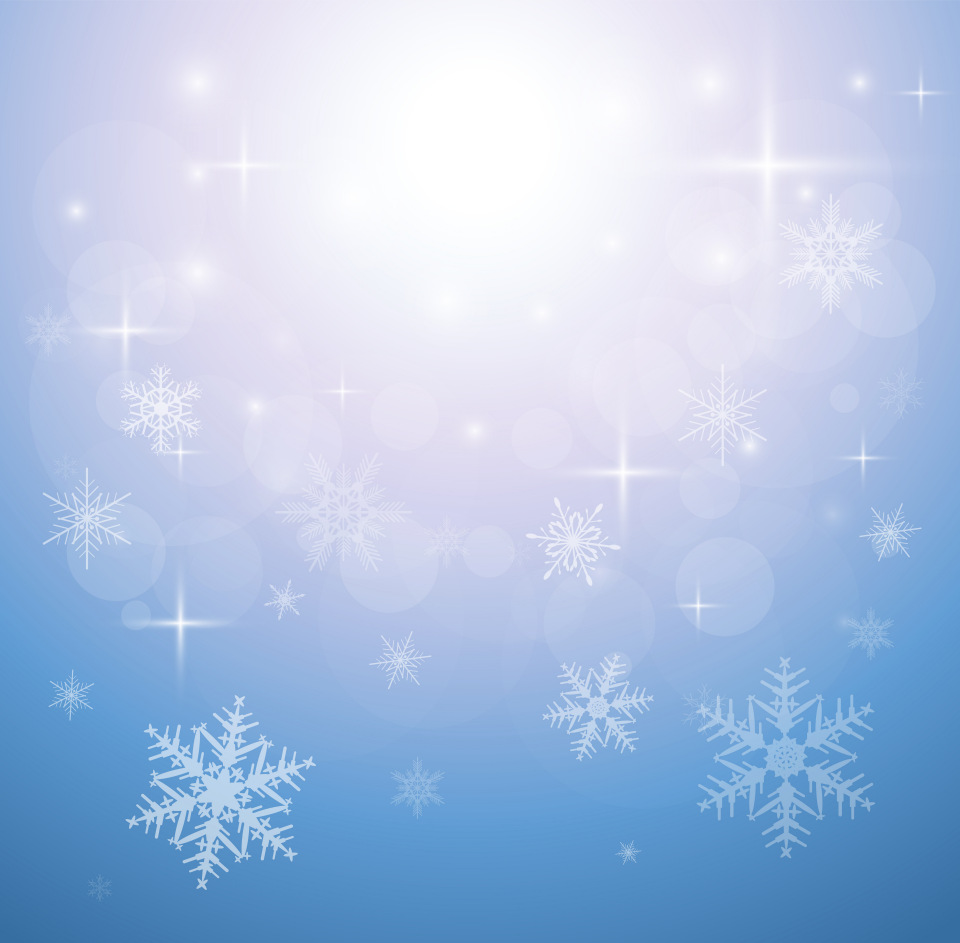 Актуальность проекта:
Во всестороннем развитии ребенка важное место занимает физическое воспитание. Длительное пребывание на свежем воздухе в любое время года чрезвычайно полезно и необходимо для укрепления здоровья дошкольников. Создание снежных построек обогащает зимнюю прогулку, помогает воспитателю рационально организовать время пребывания детей на свежем воздухе, создать условия для развития их самостоятельной игровой, художественно – творческой и познавательной деятельности, двигательной активности.
 Цель  проекта  : создание условий для укрепления связи с семьями воспитанников группы, творческого подхода к формированию снежных построек на участке для проведения зимних прогулок.
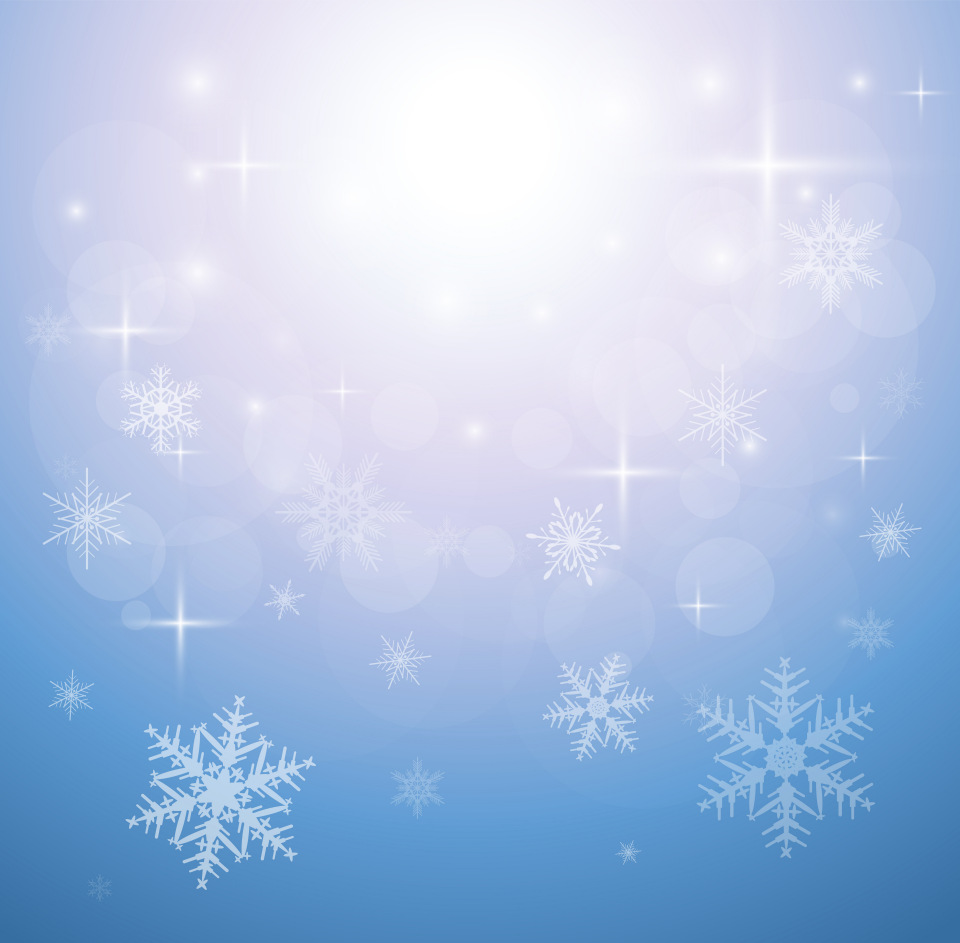 Этапы работы над проектом:

Первый этап. Постановка проблемы

Привлечение внимания родителей к проблеме создания условий для физкультурно-оздоровительной работы с детьми в зимний период

Второй этап. Определение цели деятельности

Цель, поставленная перед воспитателями (авторами проекта):  координация действий участников проекта, подборка иллюстраций для изготовления снежных построек, определение единой тематики построек, подготовка презентации снежных построек.  
Цель, поставленная перед детьми: привлечение родителей для участия в субботнике по снежным  постройкам, составить примерные схемы для построек, расширение представлений об эстетическом оформлении  участка, развитие воображения,  интеллектуальных  и физических способностей.
Цель, поставленная перед и родителями: активное участие на субботнике, расширение разнообразия знаний и умений, совместных действий с детьми и родителями, способствовать физическому, интеллектуальному и эстетическому развитию детей.

 Третий этап. Подготовительный
Цель данного этапа: совместная разработка и обсуждение воспитателями, родителями и воспитанниками детского сада плана зимних построек на участке ДОУ.

Четвертый этап. Конкретный замысел
Цель данного этапа: совместное оформление  воспитателями, родителями и детьми участка детского сада
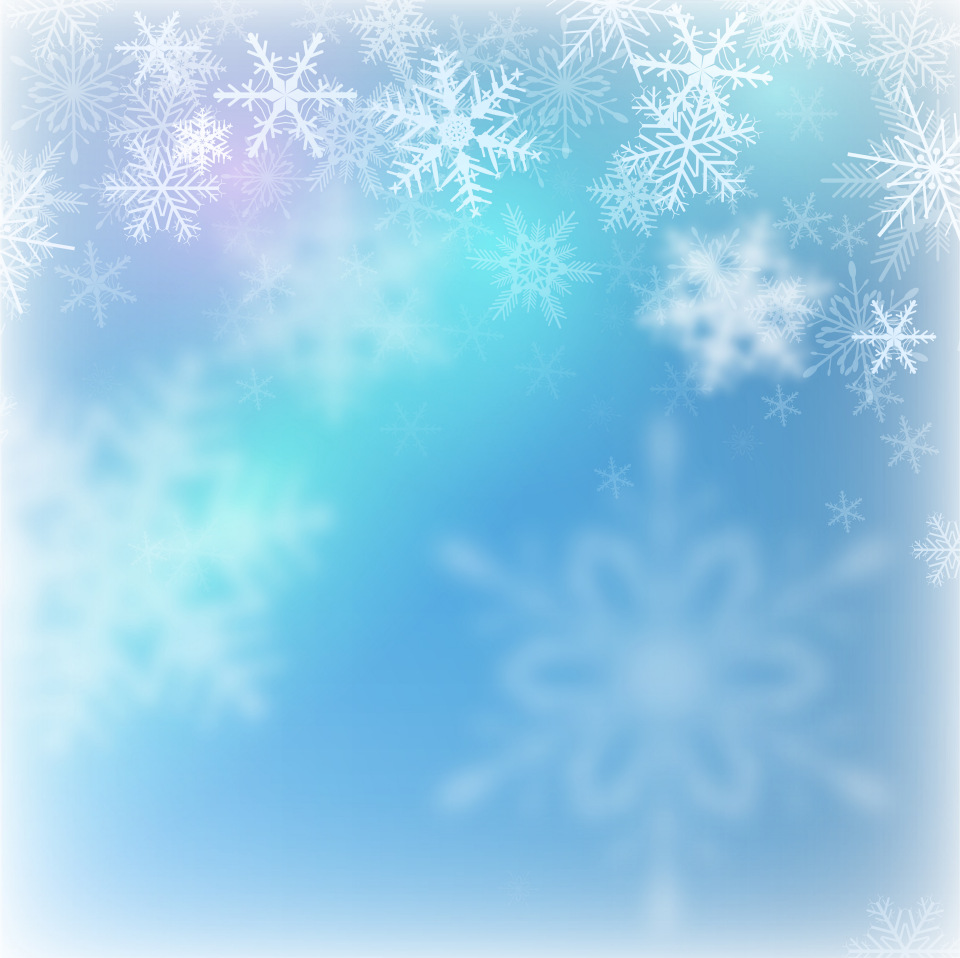 Пятый этап. Работа по реализации проекта

В течение проведения данной недели использовались следующие формы работы с детьми на улице и в группе: беседы, игры, наблюдения. 
1. Круг детского чтения. Чтение сказки «Колобок».
2. Беседы с детьми  по основам безопасности жизнедеятельности:
 «Внимание! горка! », «Осторожно, гололед!» и другие.
3. Наблюдения , экспериментирование   снегом и льдом ,
4. Изготовление лэпбука «Зима»
5. Подвижные игры «Два Мороза», «Снег кружится» и другие.
6. Игровые упражнения: «Попади в цель», «Кто дальше бросит?» и другие.
7. Составление чертежей, схем, рисунков будущих построек по сказке «Колобок»
 
В ходе реализации проекта проводилась работа с родителями:
1. Беседа с родителями о пользе игр на свежем воздухе.
2. Консультация родителей по поводу снежных построек, ответы на вопросы и обсуждение предложений.
3. Благодарность каждому участнику в проделанной работе.
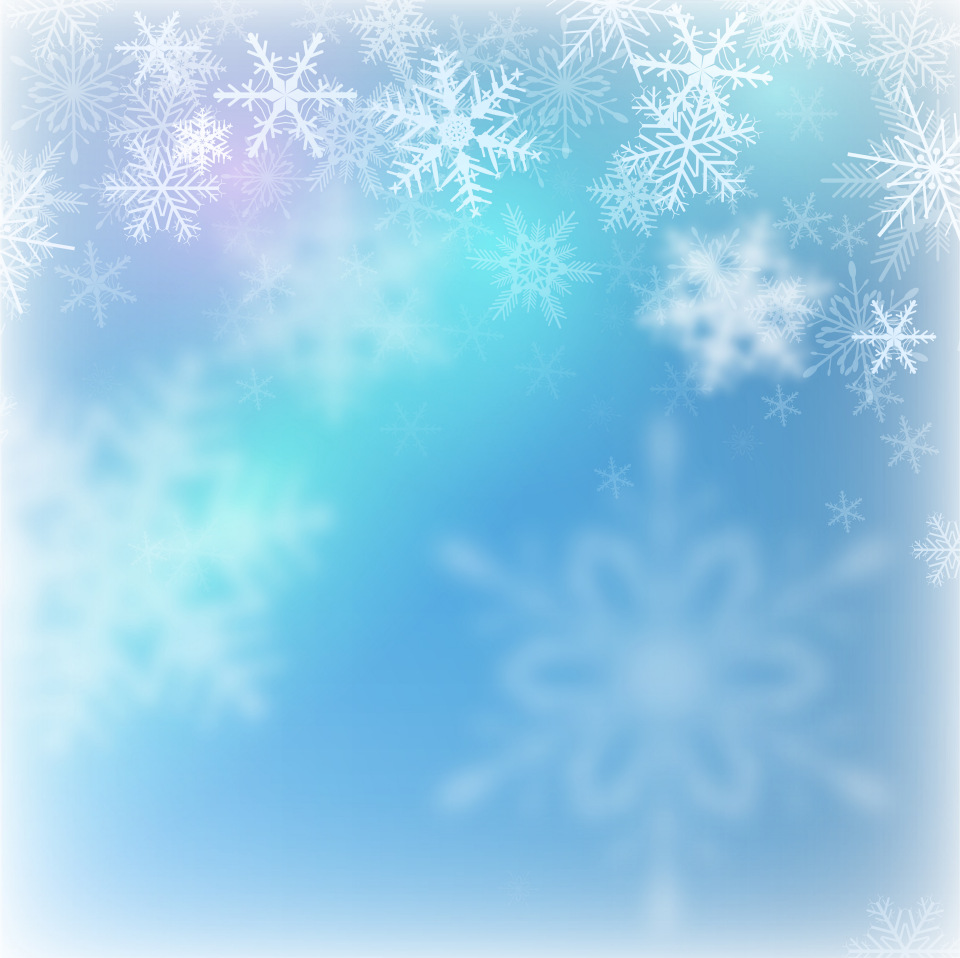 Предполагаемые продукты проекта
 
Создание снежных построек по теме сказок.
Расширение игрового пространства на игровой площадке группы
 Активация творческого мышления дошкольников в процессе обсуждения темы создания снежных построек
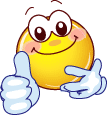 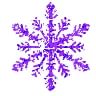 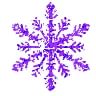 Снежная постройка «Печка для колобка»
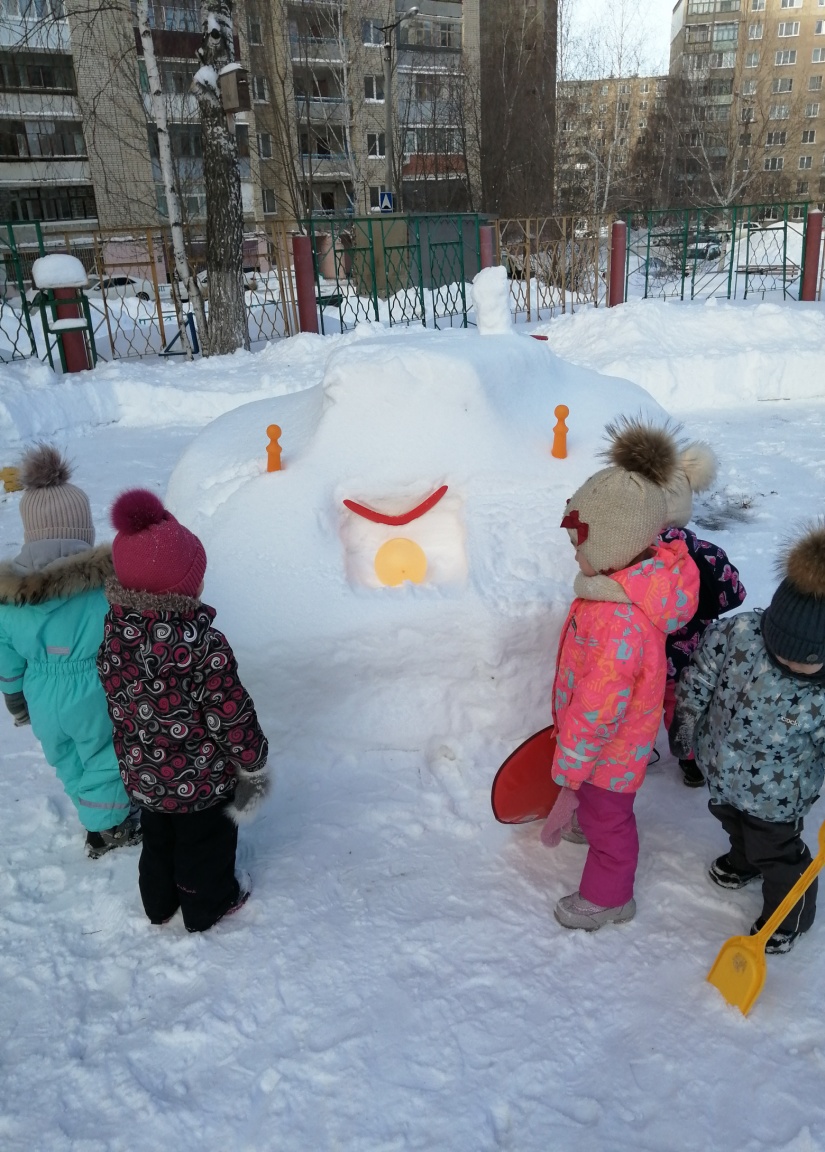 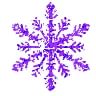 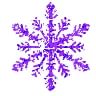 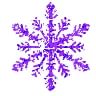 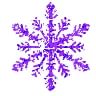 Снежная постройка «Медведь»
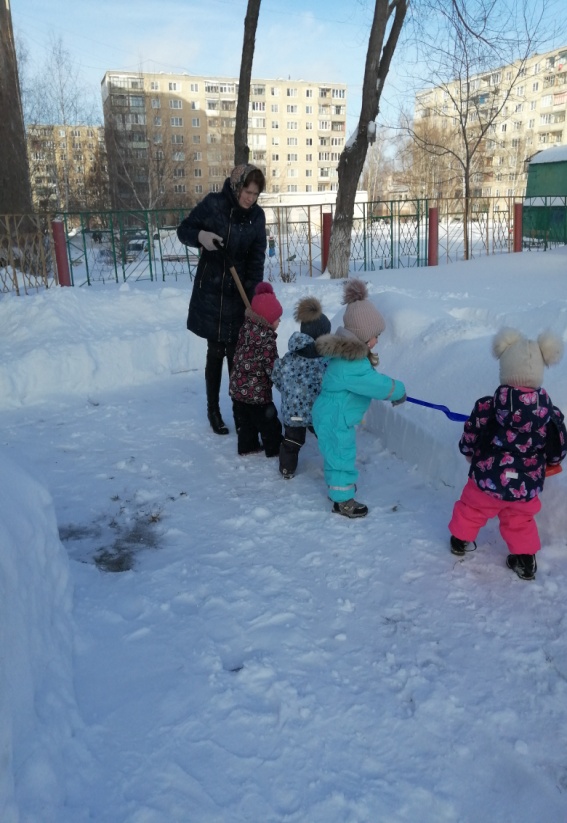 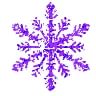 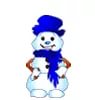 Снежная постройка «Горка»
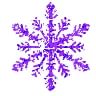 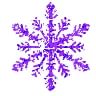 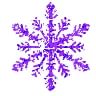 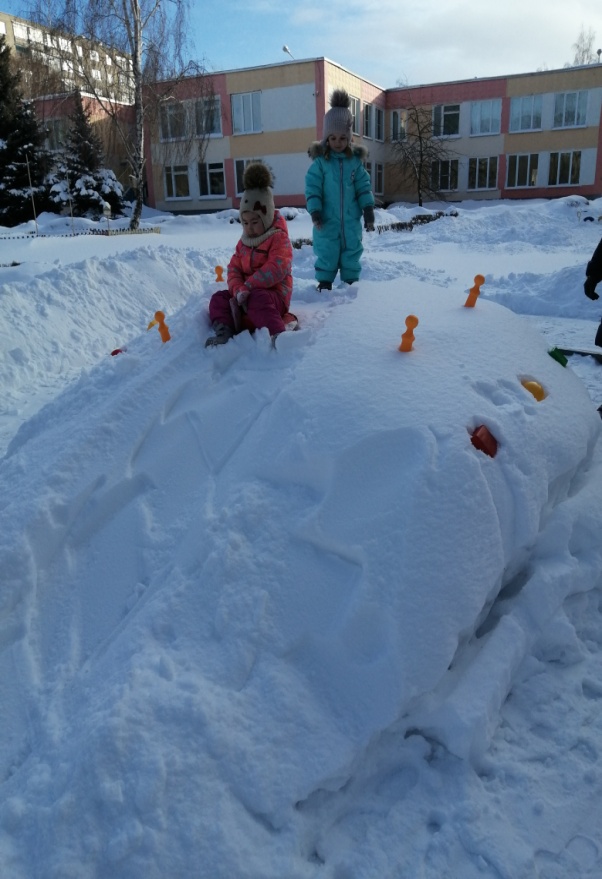 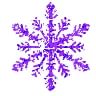 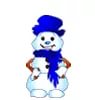 Родители –лучшие помощники!
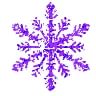 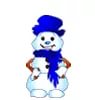 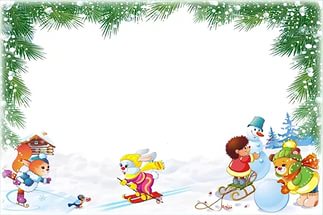 спасибо за внимание
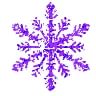 приятных и безопасных прогулок!
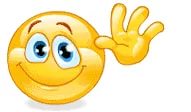 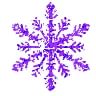 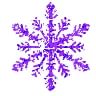